Çocuklarda intestinal rotasyon anomalileri
İntestinal rotasyon anomalileri
1898’de Mall: İlk kez embryoda barsak rotasyonu  tanımlanmış. 

1930’da Ladd: Malrotasyona bağlı volvulus ve tedavisi
Halen geçerli
2
İntestinal rotasyon anomalileri
Normal barsak rotasyonu 
Embryoda  4-12.hf da 
Duodenojejunal segment ve çekokolik segmentin SMA etrafında ardaşık olarak  yaptıkları 270oC rotasyon ve fiksasyon


Bu sürecin tamamlanmaması durumunda “intestinal rotasyon anomalileri” gelişir
Embriyoda barsak rotasyonu
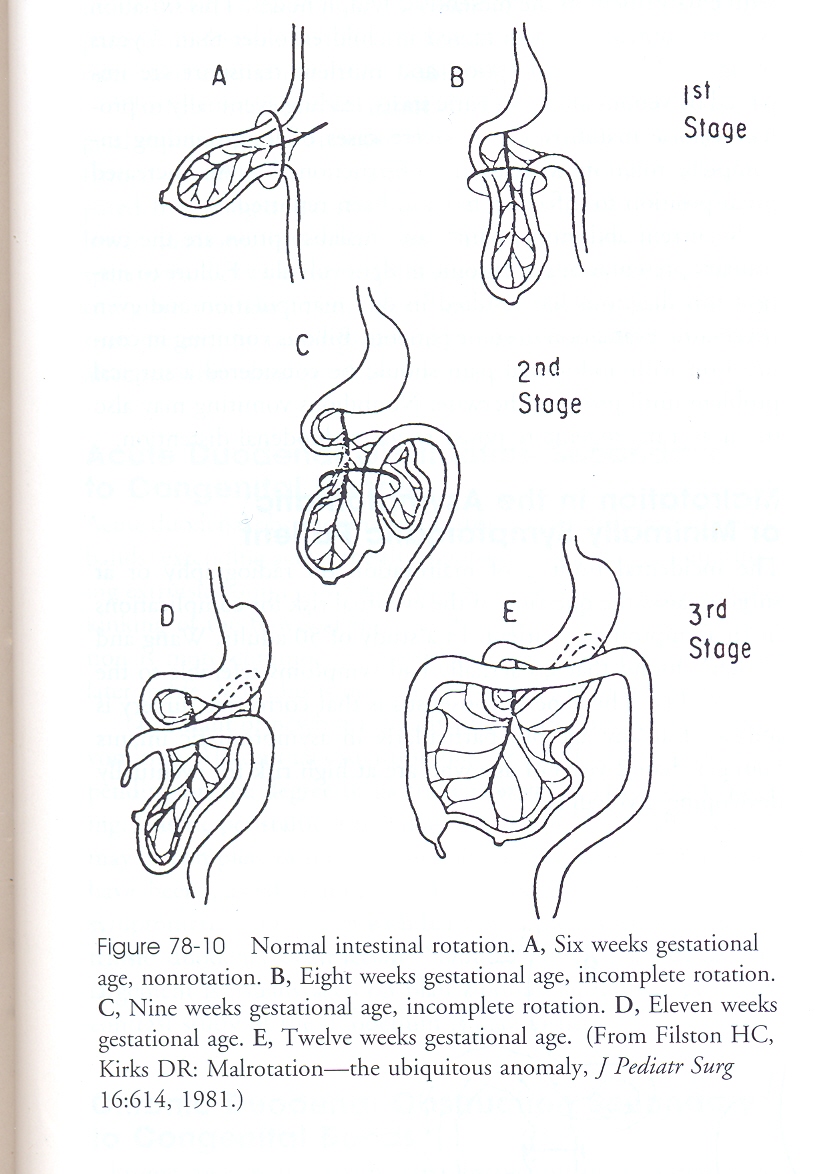 Barsaklar dışarıda
1.
Barsaklar karında
2.
3.
Barsaklar fikse
Normal Rotasyon
Duedojejunal segment 
İlk 90 derece
İkinci 90 derece
Üçüncü 90 derece

Çeko-kolik Segment
İlk 90 derece
İkinci 90 derece
Üçüncü 90 derece
SMA’nın önünde
SMA’nın sağına
SMA’nın arkasına
SMA’nın soluna - yukarı
SMA’nın arkasında
SMA’nın soluna
SMA’nın önüne
SMA’nın sağına - aşağı
5
İntestinal rotasyon anomalileri
İnkomplet  rotasyon 2.evre
Nonrotasyon  1. evre
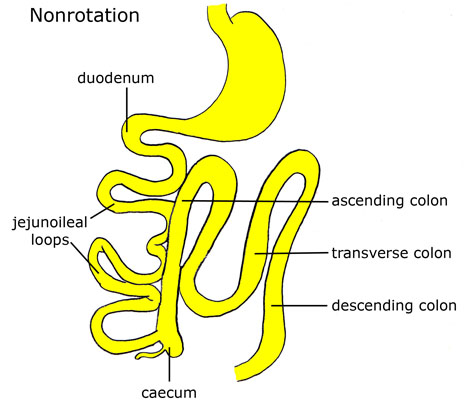 Revers (tersine) rotasyon
Atipik malrotasyon
12.torasik vertebrada daha yüksek ve alçak sol yerleşimli treitz
Atipik yerleşimli çekum
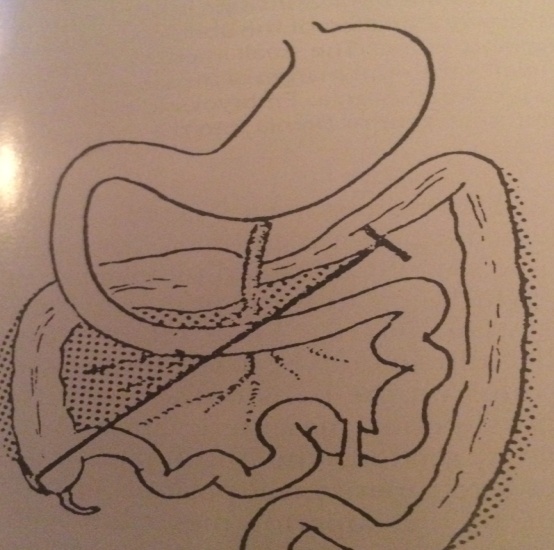 6
Eşlik eden anomalileri
Doğumsal diyafragma hernisi
Karın ön duvarı defektleri (Omfalosel, gastroşizis)
Duodenojejunal atreziler 
Mezenterik kistler
Sendromik biliyer atrezi 
Situs inversus
Heterotaksi
Akciğe anomalileri
Aspleni ve polispleni
Simetrik ve orta hatyerleşimli karaciğer
Mide ve safra kesesin  sol da yerleşmesi
Vena cava ve aort anomalileri
Kardiyak anomaliler
Malratosyonlu hastaların %30-60ında eşlik eden anomali vardır
Klinik tablolar ???
Akut orta barsak volvulusu 
Kronik orta bağırsak volvulusu, Kronik karınağrısı
Akut duodenal tıkanıklık, yenidoğanda duedonal tıkanıklık
Kronik duodenal tıkanıklık
Revers rotasyonda kolon tıkanıklığı
Belirtisiz rastlantısal saptanan olgular
İnternal herniler
Çekal volvulus
8
Malrotasyon ve volvulus
Çocuk cerrahisinin en acil tablosu

Önceden bir problemi olmayan bebekte aniden ortaya çıkan safralı kusma ve rektal kanama ve genel durum bozukluğu

Volvulus oluşmuş ise hızla strangülasyon ve gangren gelişir

6-8 saat içinde düzeltilmez ise SMA tarafından beslenen alanlar nekroza gider
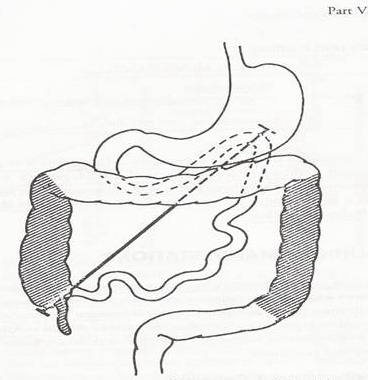 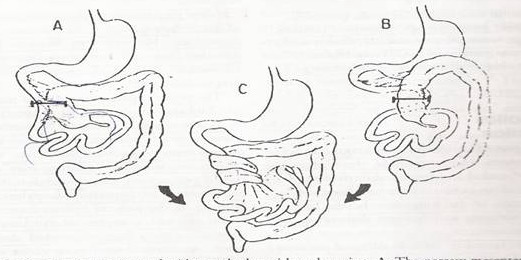 Ortabarsak volvulusu
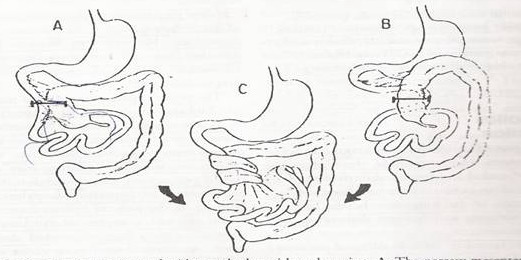 Akut Orta Barsak Volvulusu
İlk 7 gün (%30), ilk ay (%50-60)
Sağlıklı bebekte, Ani başlangıç !!, 
Safralı kusma
Çökük karın
Huzursuzluk, infantil kolik – letarji, 
6- 8 saat içinde düzeltilmeli
Geç dönemde;
Karında distansiyon
Karında hassasiyet 
Kanlı dışkılama
Metabolik asidoz
Dolaşım ve genel durum bozukluğu, 
Hipovolemik şok
12
Orta Bağırsak Volvulus - Tanı
Karın grafisinde  mide duodenum dilatasyonu (cift hava kabarcığı görünümü)ile birlikte sağ üste  az miktarda gaz ve kolonda gaz olmaması
Karın gazlarının azalması
Ancak ADKG özgün bulgu vermeyebilir
%20 hastada normal
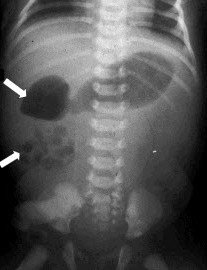 Orta Bağırsak Volvulus - Tanı
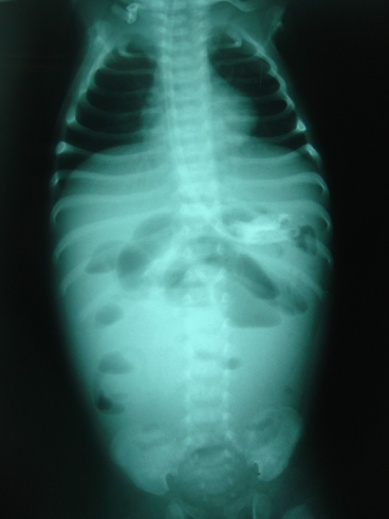 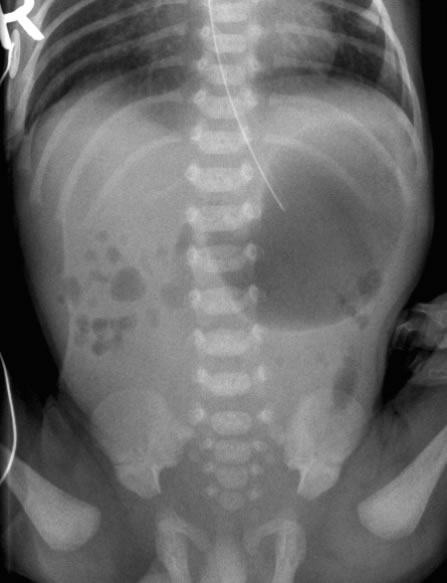 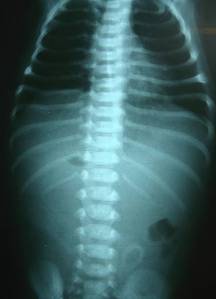 Orta Bağırsak Volvulus - Tanı
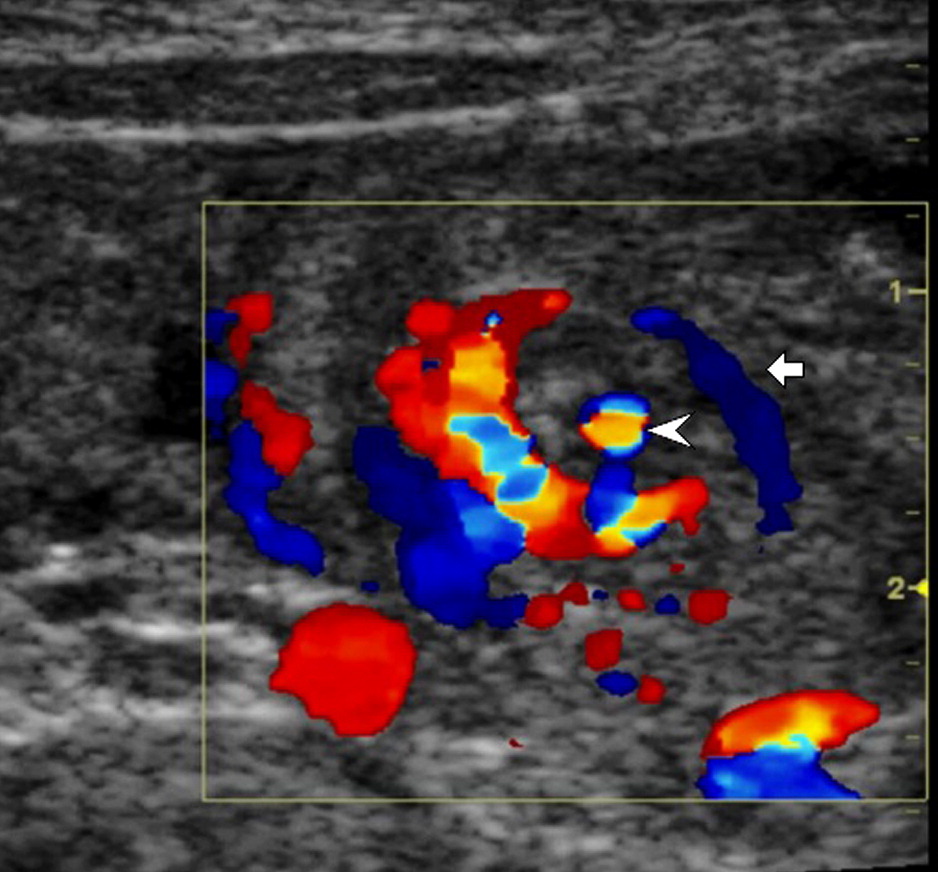 Doppler USG 
Girdap görüntüsü, SMV nin ve mezonun SMA çevresinde girdap görüntüsü
SMV nin SMAnın soluna geçmesi
Dilate duedonum
SMA’nın sağında ödemli, dilate anslar,
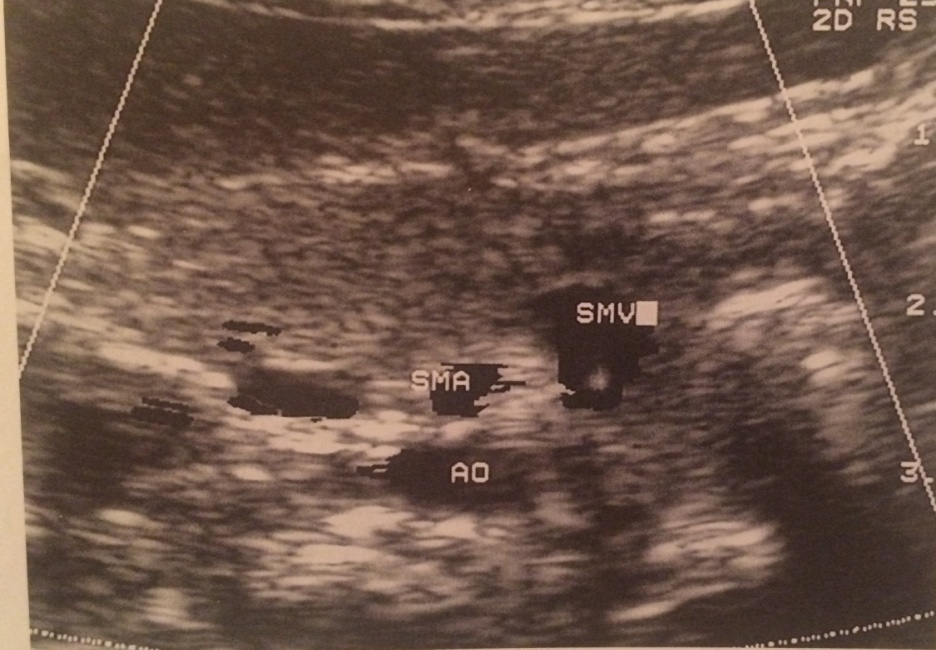 15
Orta Bağırsak Volvulus - BT
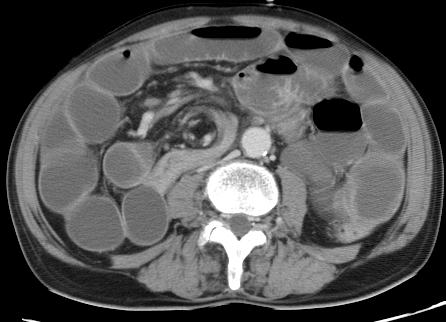 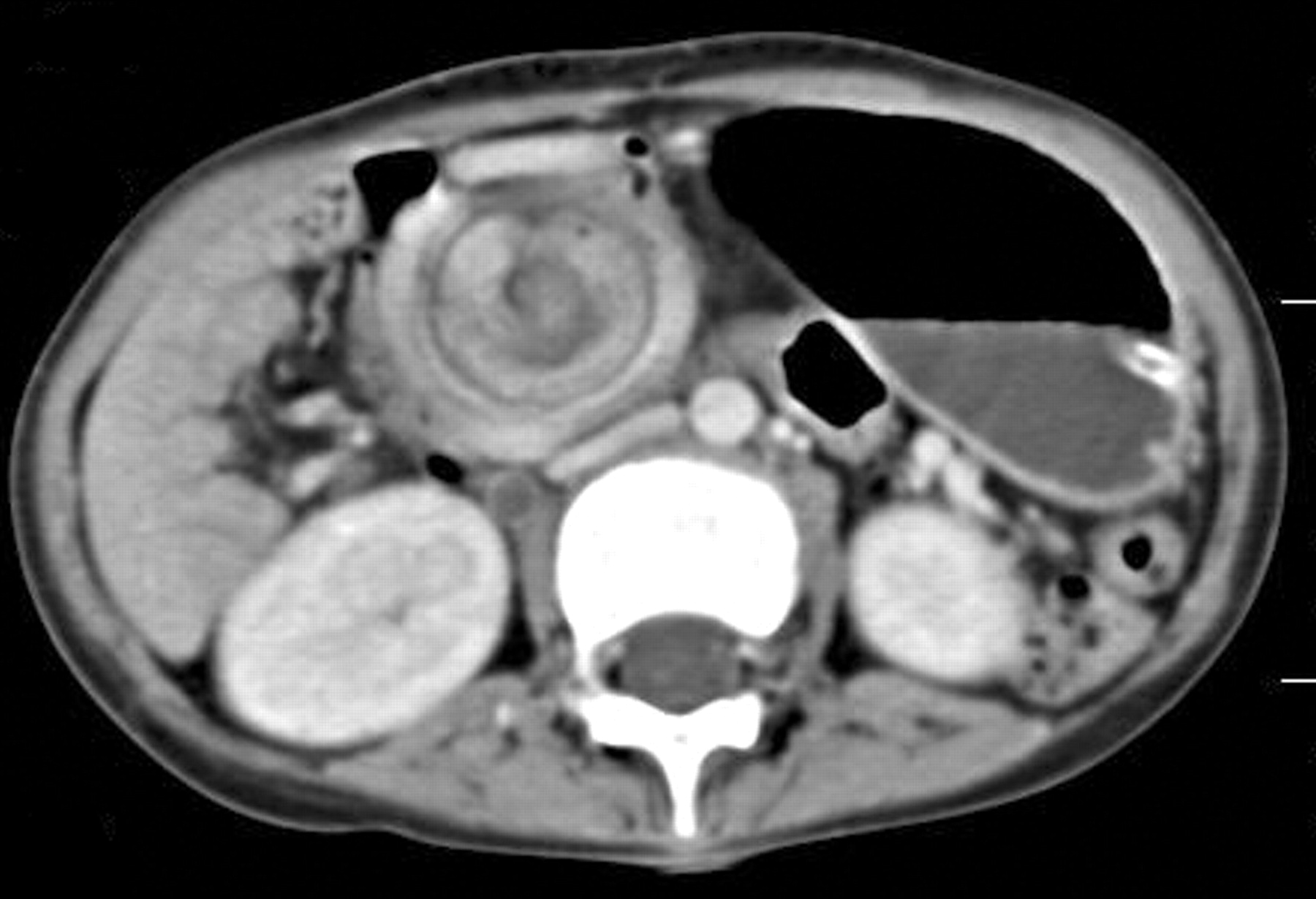 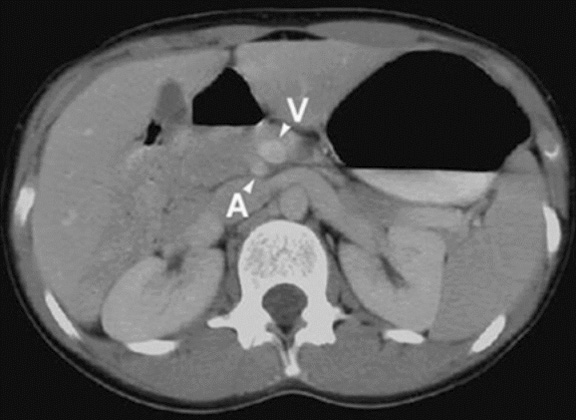 Orta Bağırsak Volvulus - Tanı
Üst sindirim sistemini değerlendiren opaklı radyogramlarda mide ve duedonumun dilate olduğu ve opak maddenin jejunuma geçmemesi veya çok az geçmesi 
Tirbüşon
Gaga görüntüsü

Baryumlu kolon grafisi
Ancak nonrotasyonda çekum sağ alta olabilir
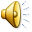 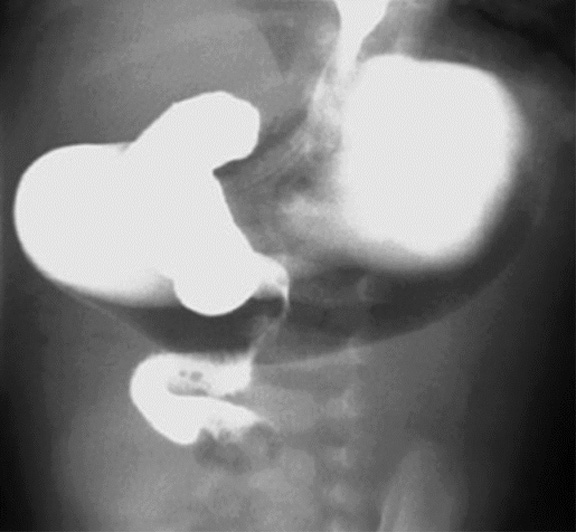 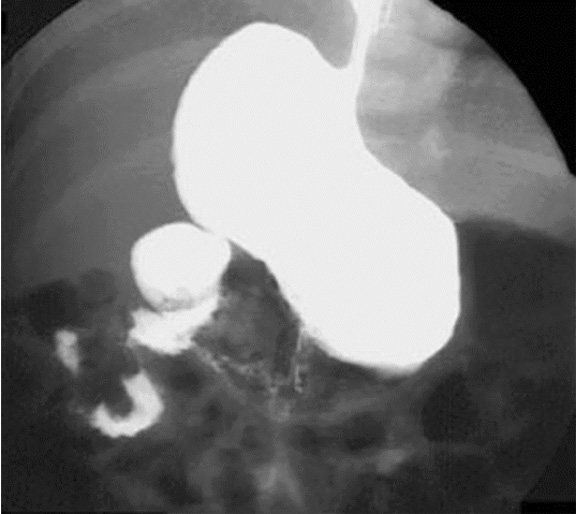 18
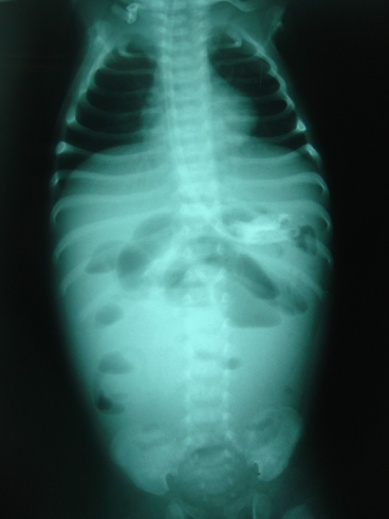 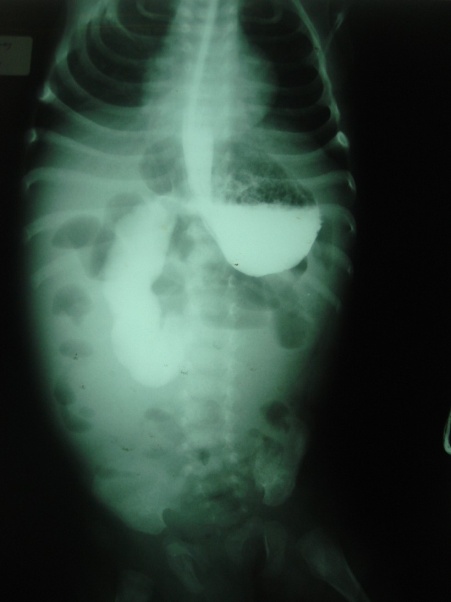 Orta Bağırsak Volvulus - Tanı
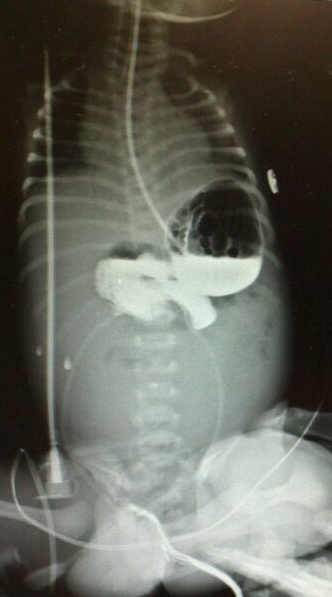 Kronik orta barsak vovulusu
Genelde 2 yaşından büyük çocuklarda 
Kronik safralı kusma
Kolik tarzı karınağrısı
İshal, malabsorbsiyon
Malnütrisyon
Kronik orta barsak volvulusu
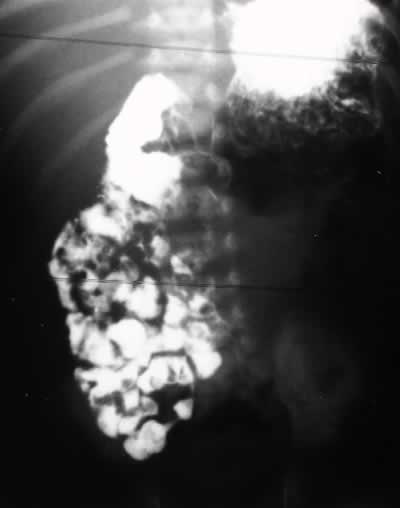 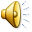 Duodenal Tıkanıklık
Yenidoğan veya birkaç aylık bebek,
Safralı kusma,
Epigastrik dolgunluk, gastrik peristaltizm
Tıkanıklık tam ya da parsiyel
Sarılık 
Malnütrisyon
23
Duodenal Tıkanıklık - Tanı
Direkt grafi
Normal görünüm,
Alt karında gaz yok veya az,
“double bubble” belirtisi.
mideye hava verilerek de ortaya konabilir
Üst GİS pasaj grafisi
Duodenal tıkanıklık
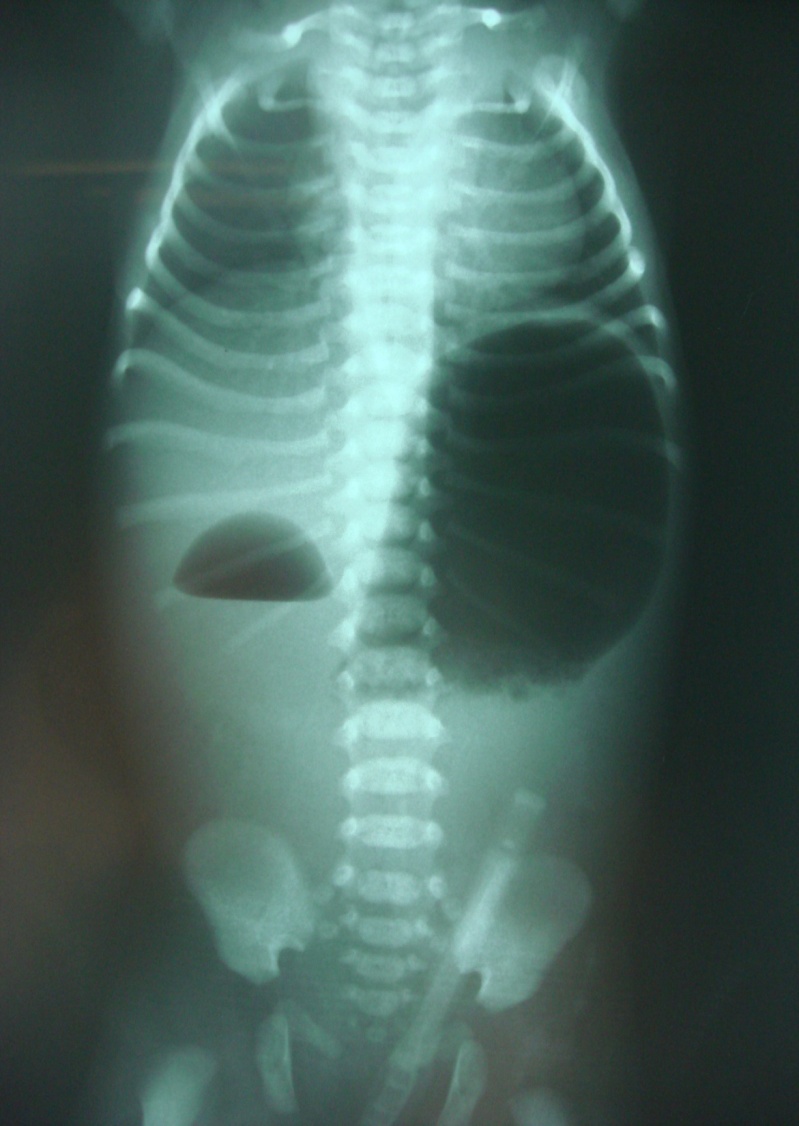 24
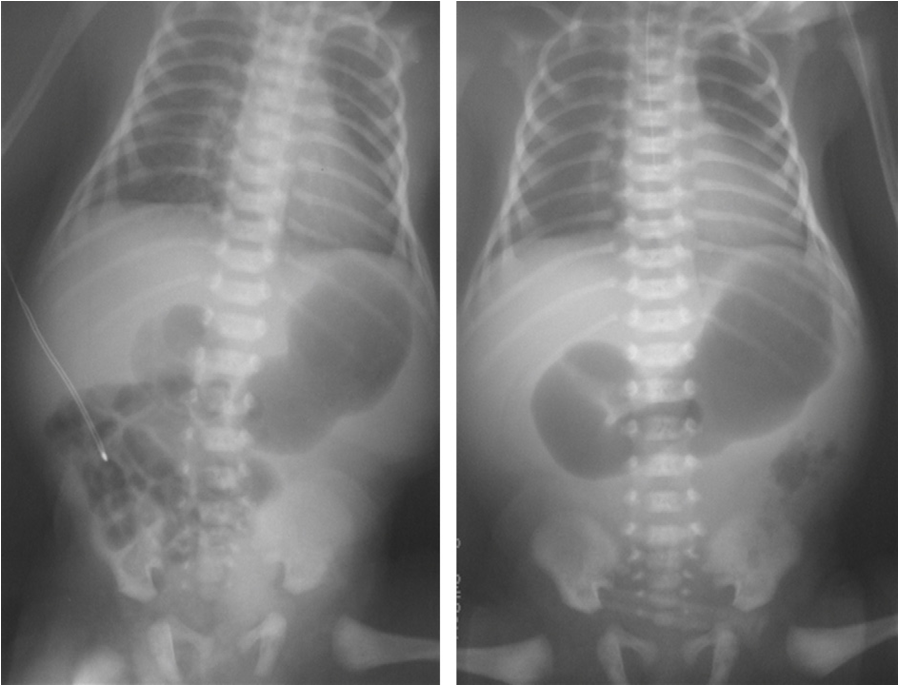 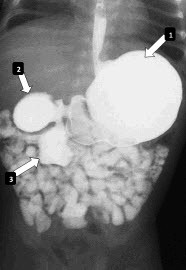 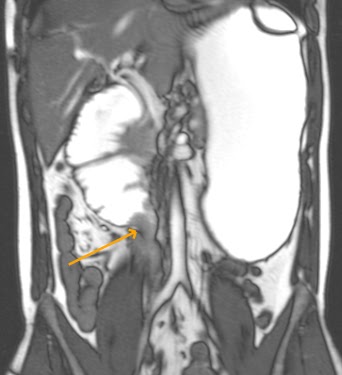 İnternal herniyasyonlar
Sağ kolon , sol kolon ve duedonumun fiksasyon eksikliği
Potansiyel boşluklar
Sağ ve sol mezokolik (paraduedonal herniler
Sağ mezokolik herni 
İncebarsak ansları çekum ve sağ kolon mezosunun arkasında sıkışır
Sol mezokolik herni
Proksimal incebarsak ansları inen kolon mezosu ve inferior mezenterik ven arasındaki potansiyel boşluğa sıkışır
İnternal herniyasyonlar
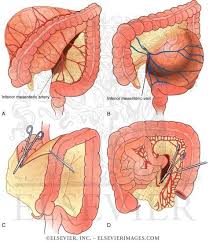 Sol mezokolik herni (paraduedonal)
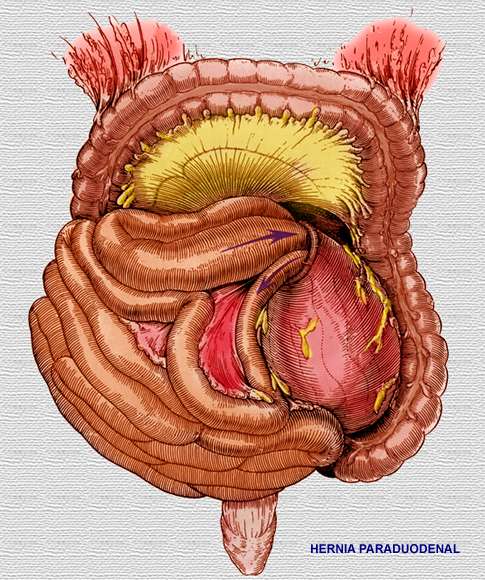 İnternal herniasyonlar
Ladd ameliyatı
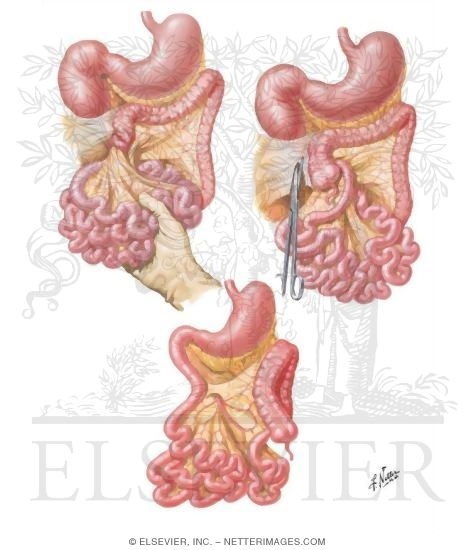 Ladd ameliyatını hatırlıyalım mı?
Tüm barsakların dışarı alınması ve Mezenter tabanının incelenmesi 
Volvulus varsa saat yönünün tersine detorsiyon
Anatomik referans noktaların kontrolü
Ladd bantlarının ayrılması ve duodenumun aksının düzleştirilmesi
İntrinsik tıkanıklık nedenlerinin ekarte edilmesi
Apendektomi
Çekumun sol alt kadrana yerleştirilmesi
30
Laparoskopik Ladd ameliyatı
Komplikasyonlar
Kısa Barsak !!
İnvajinasyon (%3)
Barsak yapışıklığı ve ileus (%4)
Tekrarlayan volvulus (çok nadir)
32
SAKIN  UNUTMA !!!
Yenidoğan ve bebeklerde ani safralı kusma ile başlayan tablolarda malrotasyona bağlı orta barsak volvulusunu mutlaka akla getir
Karın distansiyonu ve rektal kanama başlangıçta olmayabilir.Yada varsa çok geç olabilir
Tüm duodenal tıkanıklık şüphesi yada proksimal jejunal tıkanıklık şüphesi olan yenidoğanlarda beklemeden önce opaklı grafi ile volvulusu ekarte et
Özellikle  ADBG de parsiyel duodenal tıkanıklık bulgusu varsa
33